حياء النبي صلى الله عليه و سلم
حياءُ النبيِّ صلى الله عليه وسلم

معنى الحياء وحدوده :
الحياءُ:
الوحدة
5
1
2
3
يجعلهُ يرغبُ في فعلِ الخيرِ والإحسانِ
فالحياءُ يُجمِّلُ الإنسانَ
صفةٌ تحث على فعلِ الحسنِ وتركِ القبيح
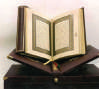 الدرس السابع
حياءُ النبيِّ الكريم
إن تركَ الخيرَ بحجةِ الحياء
مثلُ ذلكَ امتناعه عن الحديثِ في المجلسِ مع الضيوفِ , أو في الإذاعةِ المدرسية , 
فهذا خجلٌ وليسَ بحياء.
الوحدة
5
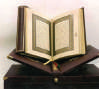 الدرس السابع
حياءُ النبيِّ الكريم
«كانَ النبيُّ صلى الله عليه و سلم أشدَّ الناسِ حياءً، ومن حيائهِ أنَّهُ كانَ إذا كرِهَ شيئاً عُرِفَ ذلكَ في وجهِهِ»
الوحدة
5
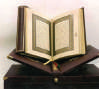 الدرس السابع
حياءُ النبيِّ الكريم
صورٌ من حيائه صلى الله عليه و سلم :
الوحدة
5
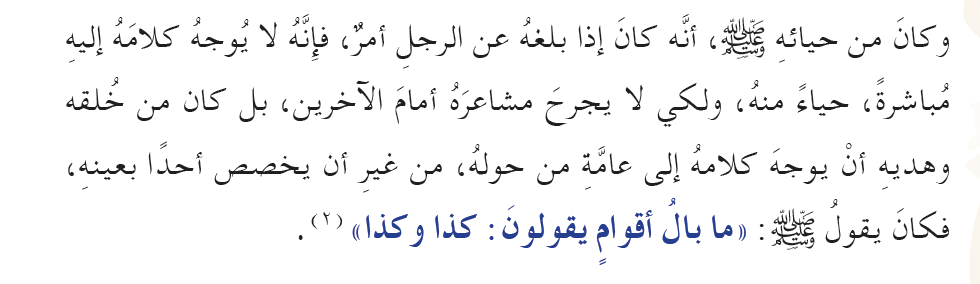 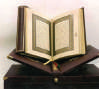 الدرس السابع
حياءُ النبيِّ الكريم
الوحدة
5
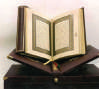 ومن حيائهِ صلى الله عليه و سلم  أنَّهُ لم يكن يُؤذي أحدًا بكلامٍ فيهِ سبٌّ أو شتمٌ أو بذاءةٌ، 
يقولُ أنسُ بن مالك رضي الله عنه 
 « :لم يكن النَّبيُّ الكريم سبَّاباً، ولا فحَّاشاً، ولا لعَّاناً »
الدرس السابع
حياءُ النبيِّ الكريم
فـكِّـــــر :
الوحدة
5
ما الأمورُ التي تُساعدك على الاتصافِ بالحياءِ؟
1
التَّأدُّب بآداب الإسلام 
و التّفقّه في الّدين
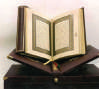 الدرس السابع
حياءُ النبيِّ الكريم
تعلَّمتُ أن :
النَّبيَّ كانَ شديدَ الحياءِ
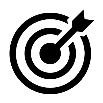 1
الوحدة
5
الحياءَ خُلقٌ يبعثُ على فِعلِ الحسنِ وتركِ القبيح.
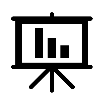 2
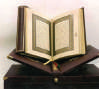 الدرس السابع
حياءُ النبيِّ الكريم
تجدنا  في جوجل
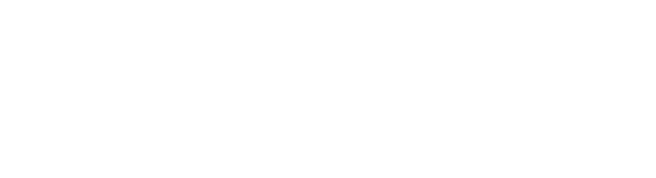 انتهى الدرس